МАОУ Заозерная СОШ с углубленным изучением отдельных предметов № 16
Масленица
Выполнили ученицы 5а класса МАОУ СОШ № 16 
Григорян Диана, Озернова Вероника,
 Саблина Алина, Ахлестина Арина,
 Сафонова Анастасия, Максимова Наталья
Руководитель: Зябрева В.Ф.,  учитель биологии
Томск 2015.
Введение
В школе нам часто говорят о вредных привычках. Но, не смотря на это, у  каждого третьего современного человека они есть. А вот у старинных богатырей на Руси вредных привычек не было. Они были сильны не только физически, но в первую очередь, сильны духом!  Как говорится в народной мудрости, здоровый образ жизни  определяется гармонией  в семье. Возможно, знакомство с бытом, нравами, традициями, существовавшими на Руси,  приобщение к русской народной культуре позволит многим детям стать убежденными сторонниками здорового образа жизни. Мы решили начать знакомство с праздника Масленицы.
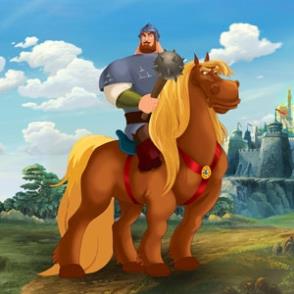 Цели и задачи
Цель работы:  изучить историю, основные обряды  и традиции праздника Масленицы.

Задачи:
найти и систематизировать  доступные источники информации  по  вопросу;
выявить историю возникновения праздника;
определить основные обряды и их символику;
возрождение и распространение  исконно русских жизненных основ.

Объект исследования – история происхождения, обряды и традиции праздника Масленицы.

Исследовательские методы:
анализ;
сравнение;
обобщение.
История Масленицы
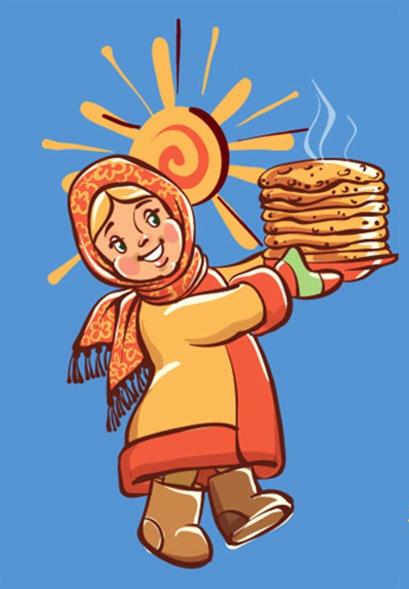 История возникновения Масленицы уходит своими корнями глубоко в древность. Масленица — древний славянский праздник, доставшийся нам в наследство от языческой культуры, сохранившийся и после принятия христианства.
История Масленицы
Для славян этот праздник долгое время был встречей нового года! Ведь до XIV века год на Руси начинался с марта.
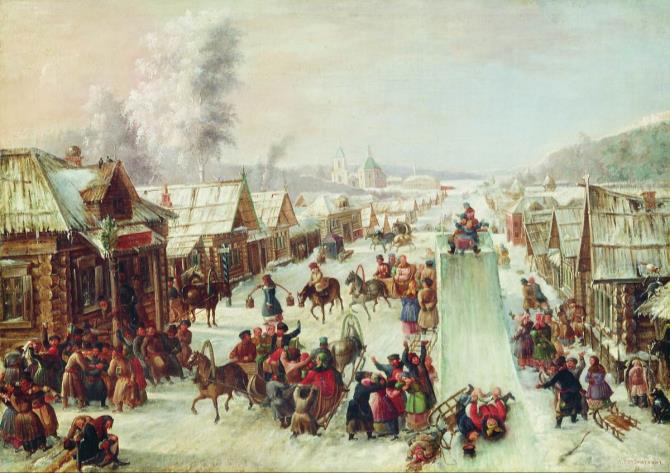 История Масленицы
Масленица — это праздник не только славян, но и практически всей Европы. Традиция праздновать приход весны сохранилась в разных городах и странах, от Сибири до Испании.
История Масленицы
Масленица приходится на неделю, предшествующую Великому посту. Начало Масленицы колеблется от 3 февраля до 14 марта.
История Масленицы
Масленица — это веселые проводы зимы, озаренные радостным ожиданием близкого тепла, весеннего обновления природы.
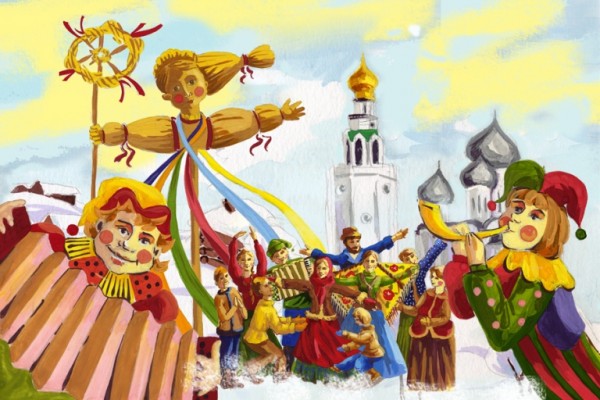 История Масленицы
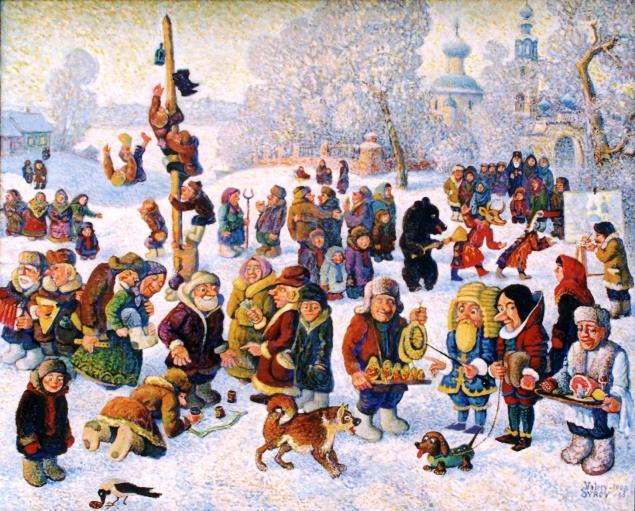 Со временем появились новые, церковные праздники, но широкая масленица продолжала жить.
Масленичная неделя
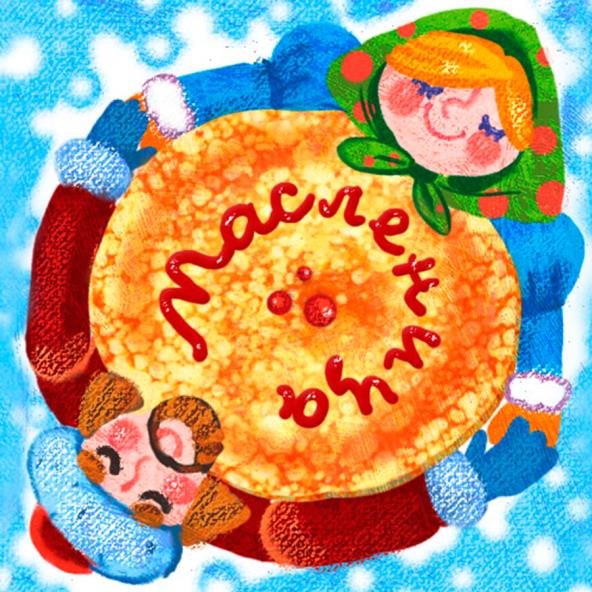 Масленица — это недельный праздник и каждому дню есть своё определение.
Масленичная неделя
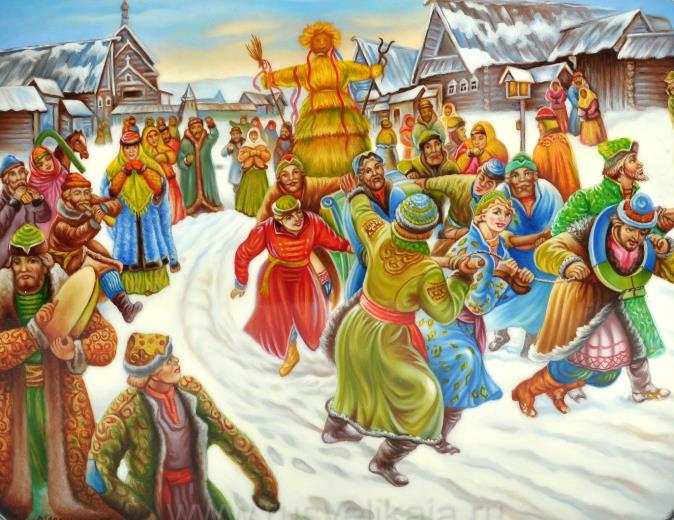 Понедельник — встреча.  В этот день делали чучело Масленицы, и возили на санях по деревне.
Масленичная неделя
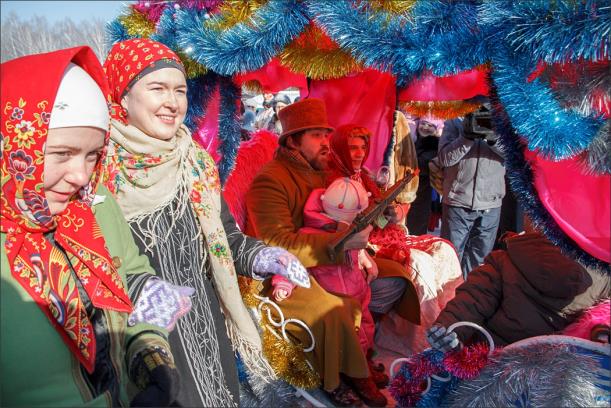 Вторник — заигpыш. С этого дня начинались разного рода развлечения: катания на санях, народные гулянья, представления во главе с Петрушкой и масленичным дедом.
Масленичная неделя
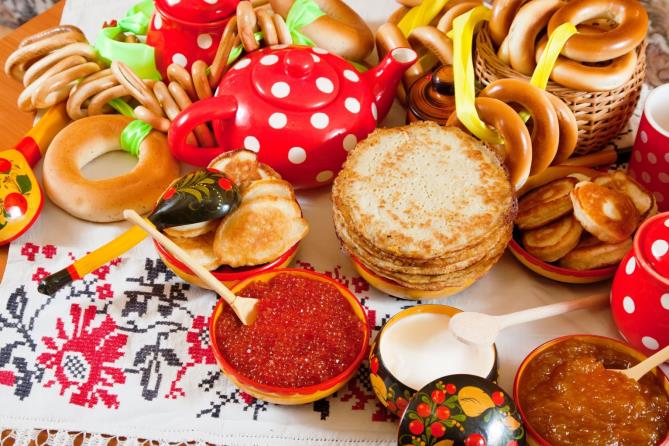 Среда — лакомка. Она открывала угощение во всех домах блинами и другими яствами. В каждой семье накрывали столы с вкусной едой, пекли блины.
Масленичная неделя
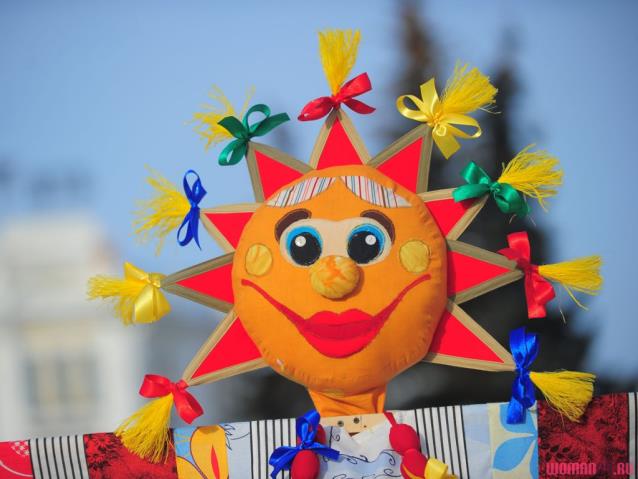 Четверг — разгул (перелом, широкий четверг). На этот день приходилась середина игр и веселья.
Масленичная неделя
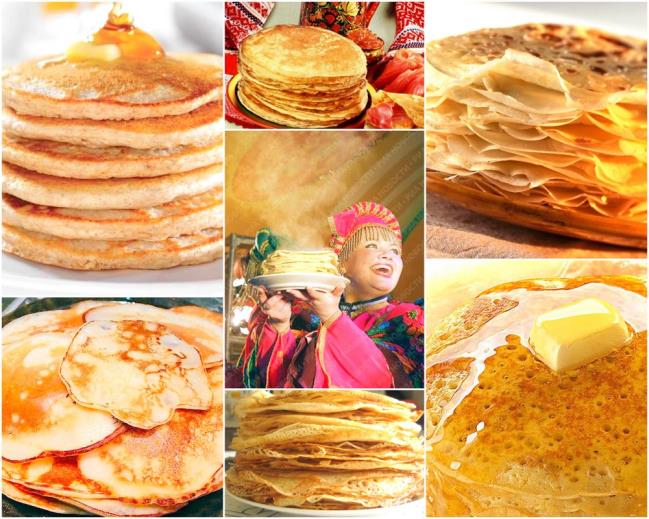 Пятница — тещины вечера. В некоторых местах «тещины блины» происходили на лакомки, т. е. в среду на масленичной неделе, но могли проходить и в пятницу.
Масленичная неделя
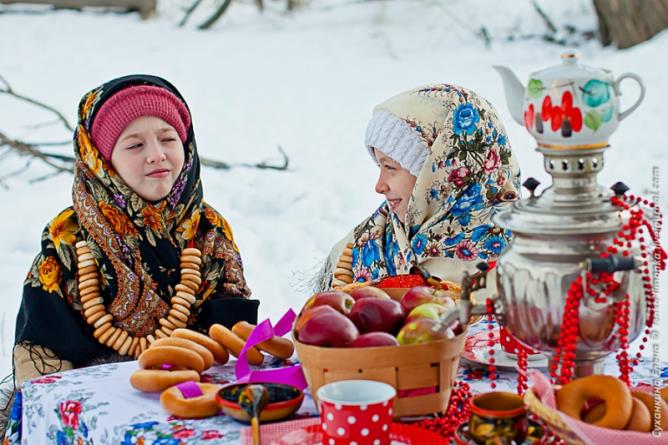 Суббота — золовкины посиделки. Золовка — это сестра мужа. Итак, в этот субботний день молодые невестки принимали у себя родных.
Масленичная неделя
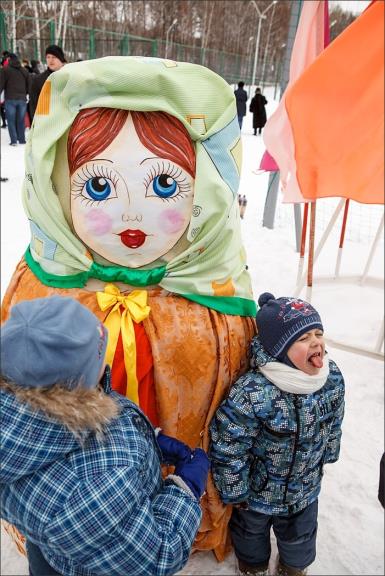 Воскресенье — проводы, прощеный день. Последний день масленичной недели назывался «прощёным воскресеньем». В этот день все просили друг у друга прощенья.
Сущность обрядов Масленицы
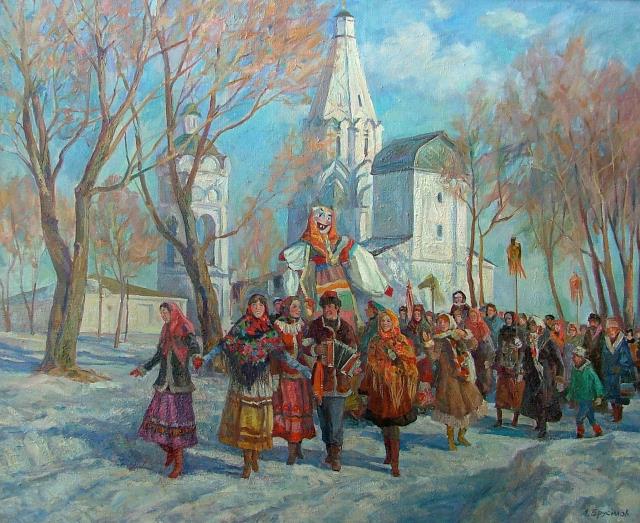 Обрядовая сторона Масленицы является весьма сложной и многосоставной и восходит к глубокой древности.
Сущность обрядов Масленицы
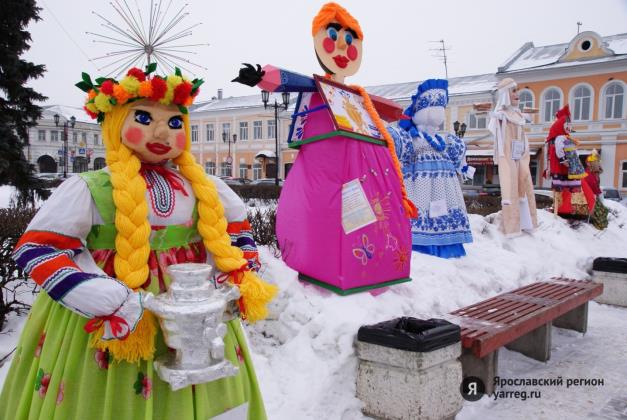 Чучело Масленицы представлялось символом плодородия и ритуалы его проводов должны были сообщить это плодородие земле.
Сущность обрядов Масленицы
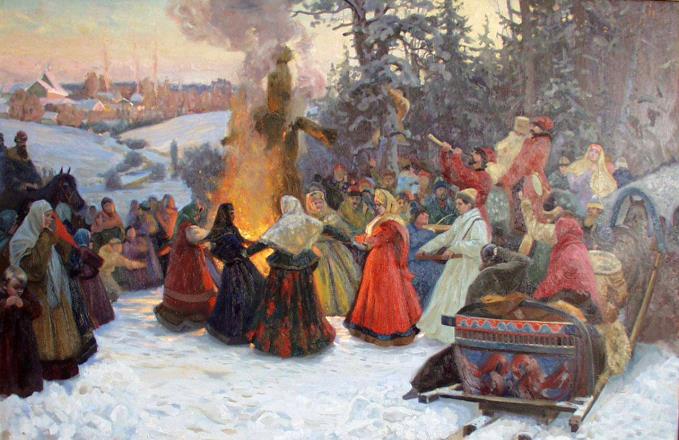 С плодородием земли связана третья сторона Масленицы — поминальная. Умершие предки, по мнению крестьян, находились в земле, и могли влиять на плодородие.
Сущность обрядов Масленицы
Вопреки широко распространённому мнению, блины не являются и никогда не являлись символом солнца у славянских народов. Блины у славян всегда были поминальным блюдом.
Проводы Масленицы
В последний день масленичной недели происходил ритуал проводов Масленицы.
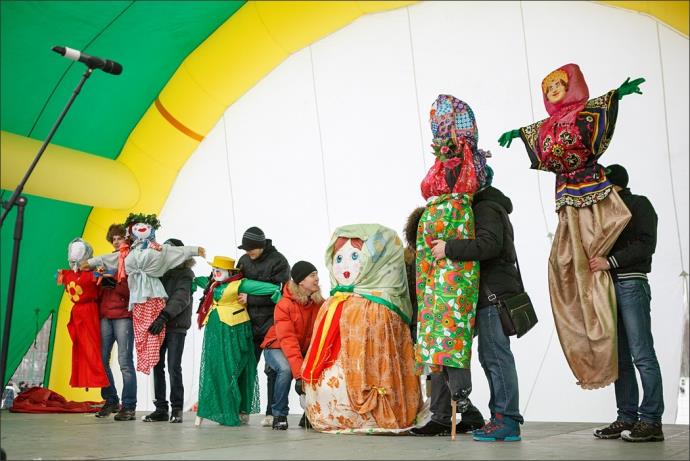 Проводы Масленицы
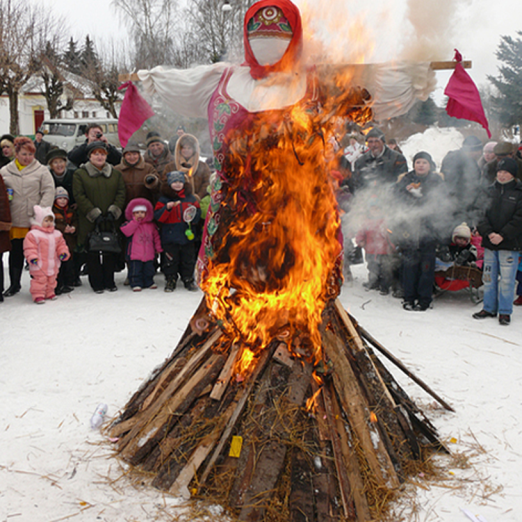 Сожжение чучела было традиционно для северных, центральных и поволжских губерний. В костёр с горящим чучелом бросали традиционные русские богатые угощения.
Проводы Масленицы
В этот день завершались веселья и объедания. Заканчивается гулянье, на ледяных горках разводят костры, чтобы лед растопить, холод уничтожить.
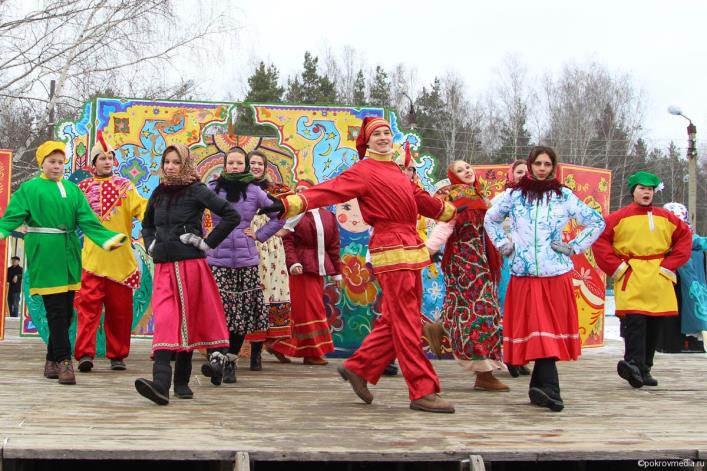 Проводы Масленицы
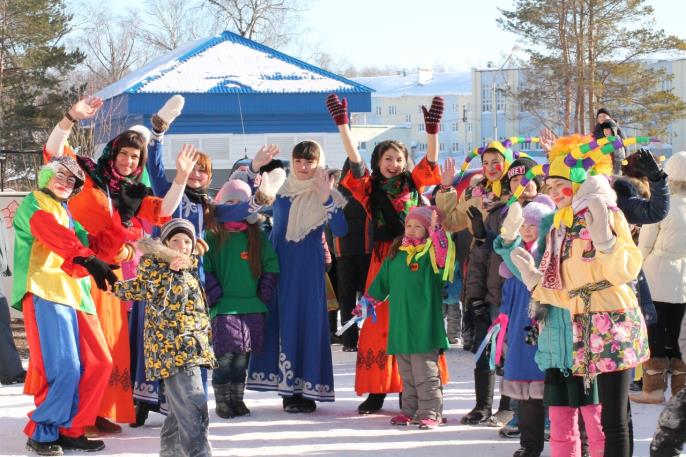 Прощения просят, милосердные дела творят. Все просят друг у друга прощения, кланяются в ноги, а в ответ слышат: «Бог простит, и я прощаю».
Цель:, разучить самим и познакомить ребят младших классов с играми на Масленицу для распространения старинных традиций здорового образа жизни.Оборудования: карточки игры в фанты
Практическая часть
Мы были у  3Б и  1В.
Представление нашего проекта.
Рассказываем о играх масленицы
Играем с малышами
Загадки
Ой, ты Лакомка-Среда!
Масляна сковорода!
Как повелось со старины –
Едем к … !
И с икрой, и со сметаной
Всякие они вкусны!
Ноздреваты и румяны – 
Наши солнышки – … !
Масленица – объеденье!
Напечем блины с утра.
К ним – сметана и варенье
И, конечно же, …!
В масленично воскресенье
Все старался старый Тит
Попросить у всех прощенья
И ответить: … !
Заключение
«Масленица» перед глазами сразу встают шумные пёстрые толпы людей, горящее на костре чучело Зимы, огромные горы румяных блинов, огромные самовары…. Все от мала до велика не сидят в доме за столом, а выходят на свежий воздух и находят игры  по душе! Наши предки вели здоровый образ жизни. Будем рады, если кто-то вместе с нами тоже задумается о культуре и традициях нашего народа!
Литература
1.	 Белкин А. А. Русские скоморохи. — М.: Наука, 1975. — 192 с. 
2.	 Соколова В. К. Весенне-летние календарные обряды русских, украинцев и белорусов XIX — начало XX в — М.: Наука, 1979. — 286 с
3.	 Рыбаков Б. А. Язычество древних славян. — М.: Наука, 1981. — 608 с
Спасибо за внимание!
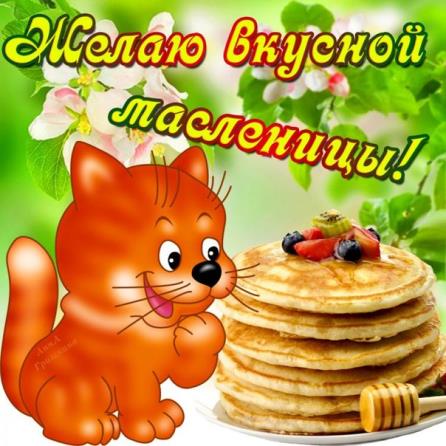